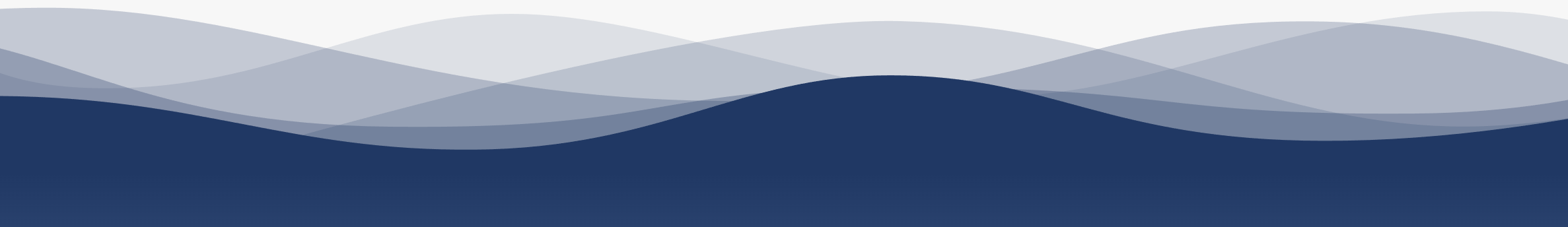 1
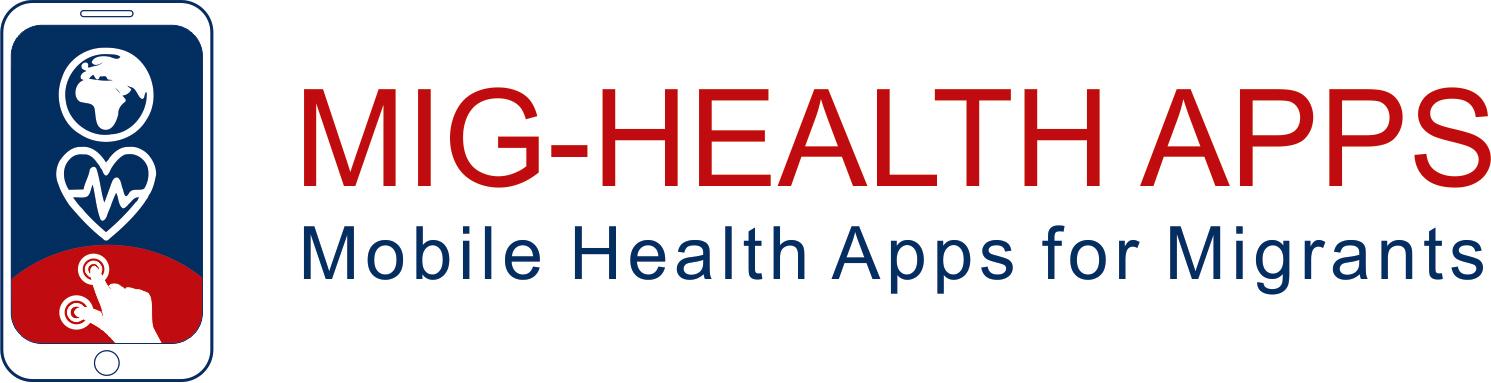 7
2
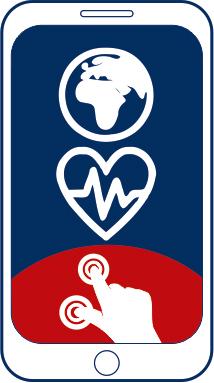 8
3
9
https://apps4health.eu/
4
Ενότητα 1  - Συνεδρία Λήξης (1.4)Ευαισθητοποίηση σχετικά με τη σημασία της αυτοδιαχείρισης και των Εφαρμογών Υγείας
10
5
11
6
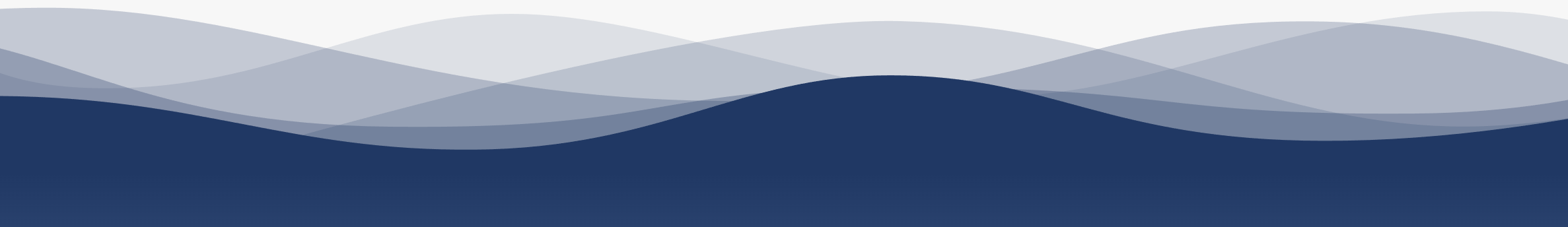 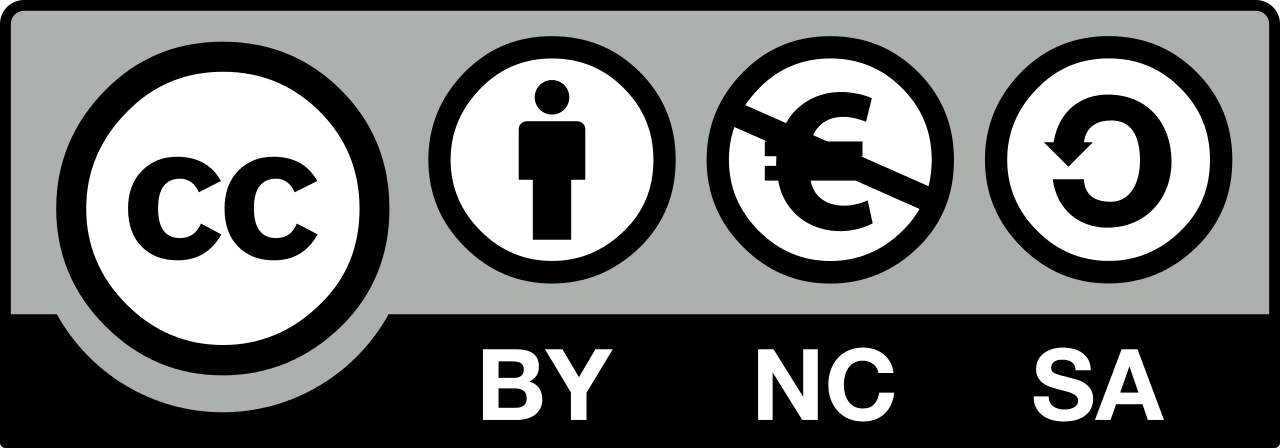 Με τη χρηματοδότηση της Ευρωπαϊκής Ένωσης. Ωστόσο, οι απόψεις και οι γνώμες που εκφράζονται είναι αποκλειστικά των δημιουργών και δεν αντανακλούν κατ' ανάγκη τις απόψεις και τις γνώμες της Ευρωπαϊκής Ένωσης ή του Ευρωπαϊκού Εκτελεστικού Οργανισμού Εκπαίδευσης και Πολιτισμού (EACEA). Ούτε η Ευρωπαϊκή Ένωση ούτε ο EACEA μπορούν να θεωρηθούν υπεύθυνοι γι' αυτές.
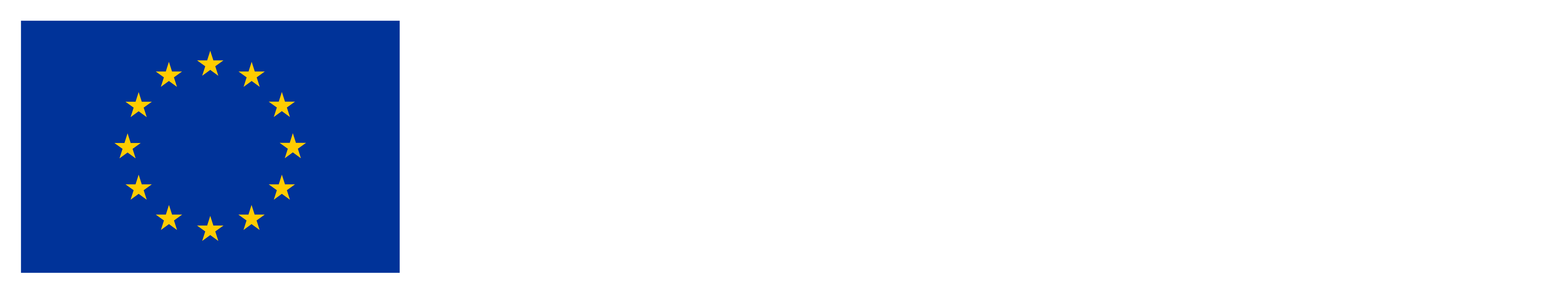 Εταίροι
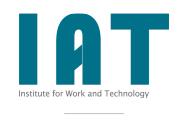 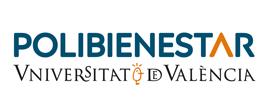 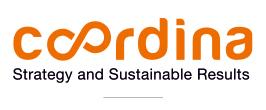 WESTFALISCHE HOCHSCHULE GELSENKIRCHEN,BOCHOLT, RECKLINGHAUSEN
GELSENKIRCHEN, GERMANY
www.w-hs.de
COORDINA ORGANIZACIÓN DE EMPRESAS YRECURSOS HUMANOS, S.L.
VALENCIA, SPAIN
coordina-oerh.com
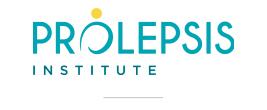 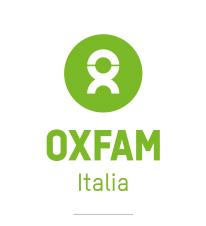 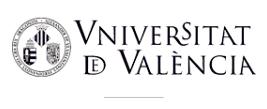 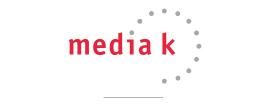 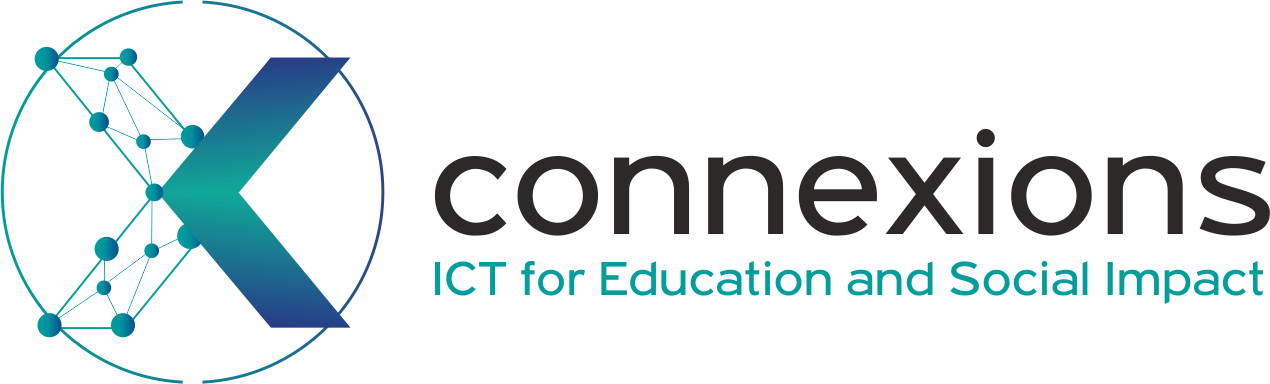 CONNEXIONS
ATHENS, GREECE
www.connexions.gr
PROLIPSIS
ATHENS, GREECEwww.prolepsis.gr
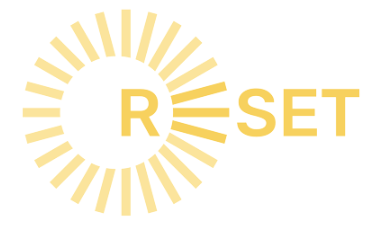 UNIVERSITAT DE VALENCIA
VALENCIA, SPAIN
www.uv.es
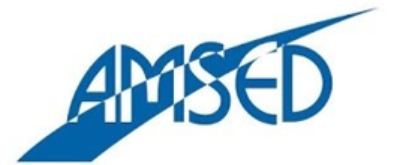 media k GmbH
Bad Mergentheim, GERMANY
www.media-k.eu
OXFAM ITALIA INTERCULTURA
AREZZO, ITALY
www.oxfamitalia.org/
RESET
CYPRUS
www.resetcy.com
AMSED
STRASBOURG, FRANCE
www.amsed.fr
1
Ευαισθητοποίηση σχετικά με τη σημασία της αυτοδιαχείρισης και των Εφαρμογών Υγείας
Στόχοι
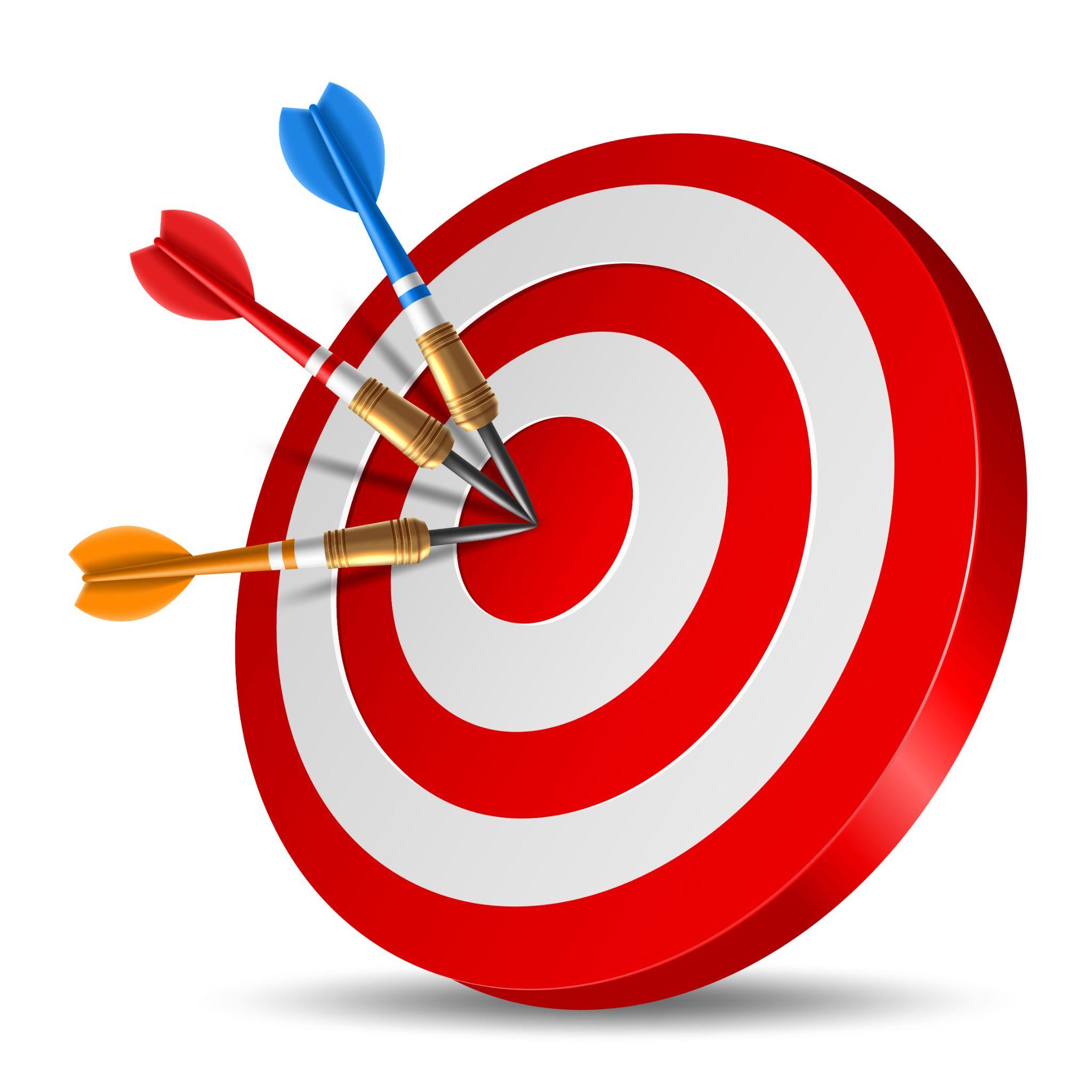 Σύνοψη του προγράμματος Mig health apps
Σύνοψη της αυτοδιαχείρισης της υγείας
Βασικοί τομείς του προγράμματος
Source: Image by nuraghies on Freepik
1
Ευαισθητοποίηση σχετικά με τη σημασία της αυτοδιαχείρισης και των Εφαρμογών Υγείας
Δεξιότητες
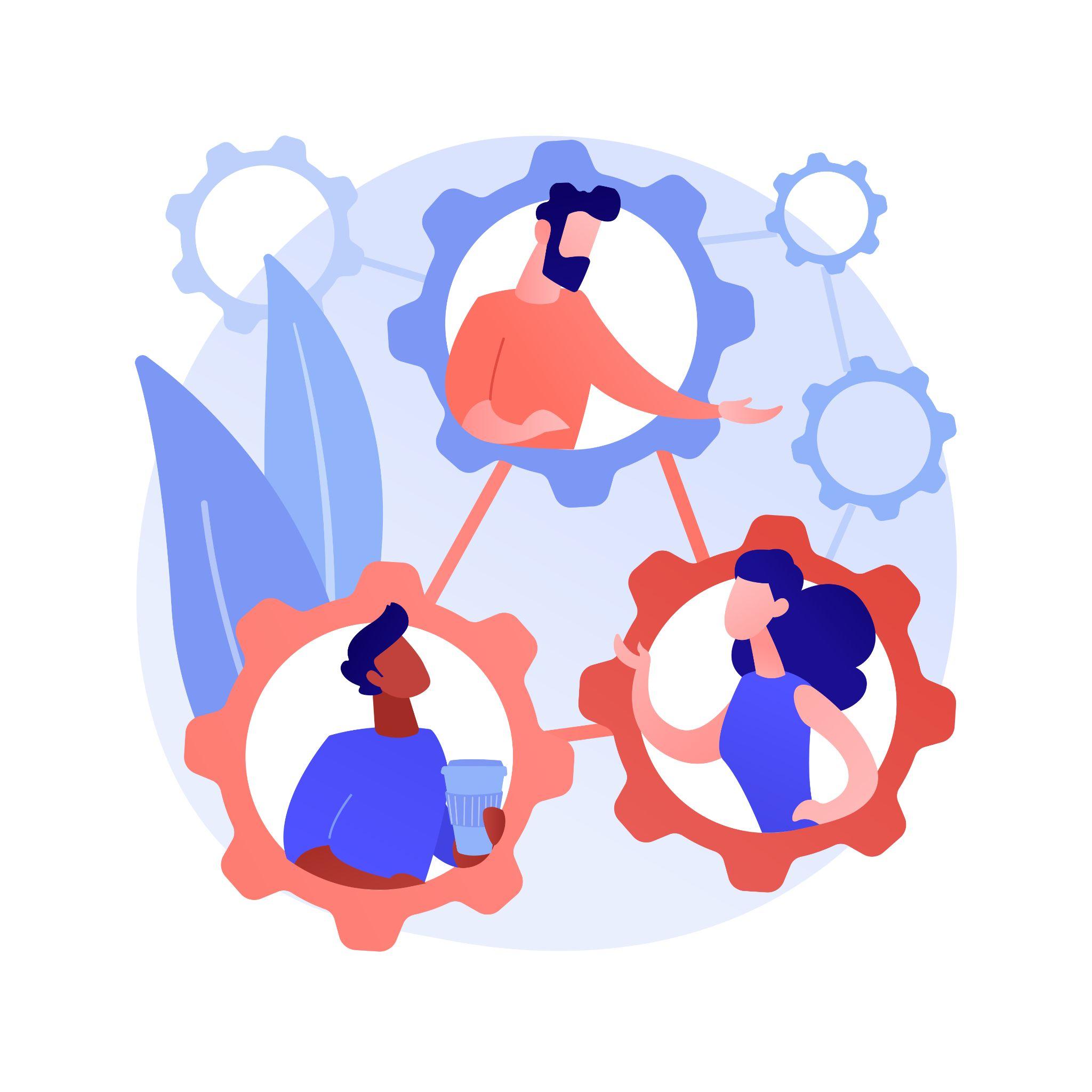 Σύνοψη των κύριων διδαγμάτων
Image by vectorjuice on Freepik
MIG-HEALTH APPS (1)
Στόχος του έργου MIG-HEALTH APPS είναι η ενίσχυση των ικανοτήτων των μεταναστών όσον αφορά τη χρήση εφαρμογών υγείας.
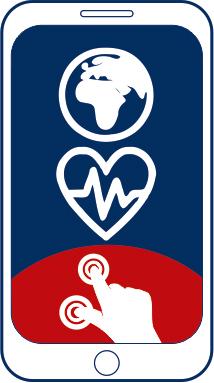 ETA1. Ευαισθητοποίηση σχετικά με τη σημασία της αυτοδιαχείρισης και των Εφαρμογών Υγείας 
ETA2. Τρόποι αναζήτησης και επιλογής Εφαρμογών Υγείας 
ETA3. Εφαρμογές Υγείας για Σωματική Δραστηριότητα
ETA4. Εφαρμογές Υγείας για Προγράμματα Ξεκούρασης
ETA5. Εφαρμογές Υγείας για Χρήση Ουσιών 
ETA6. Εφαρμογές Υγείας για τη Διατροφή 
ETA7. Εφαρμογές Υγείας για την Υγεία των Γυναικών
ETA8. Εφαρμογές Υγείας για την Παιδική Φροντίδα
ETA9. Εφαρμογές Υγείας για τους Ηλικιωμένους
ETA10. Εφαρμογές Υγείας για Προβλήματα Ψυχικής Υγείας
ETA11. Εφαρμογές Υγείας για Υπηρεσίες Υγειονομικής Περίθαλψης
MIG-HEALTH APPS (2)
Το πρόγραμμα κατάρτισης αποτελείται από ένα σύνολο "Δραστηριοτήτων Βιωματικής Εκπαίδευσης"
Χρήση Εφαρμογών Υγείας
Η χρήση εφαρμογών υγείας έχει αυξηθεί τα τελευταία χρόνια και μπορεί να αποτελέσει χρήσιμο πόρο για την ενίσχυση της ευημερίας των μεταναστών. 
Οι εφαρμογές υγείας μπορούν να προωθήσουν την υγεία και την πρωτογενή πρόληψη ασθενειών, να βοηθήσουν τα άτομα με χρόνιες ασθένειες να διαχειριστούν τα ιατρικά τους προβλήματα, να βελτιώσουν τη συμμόρφωση ως προς τη θεραπευτική αγωγή, να ενισχύσουν την αυτονομία των ασθενών
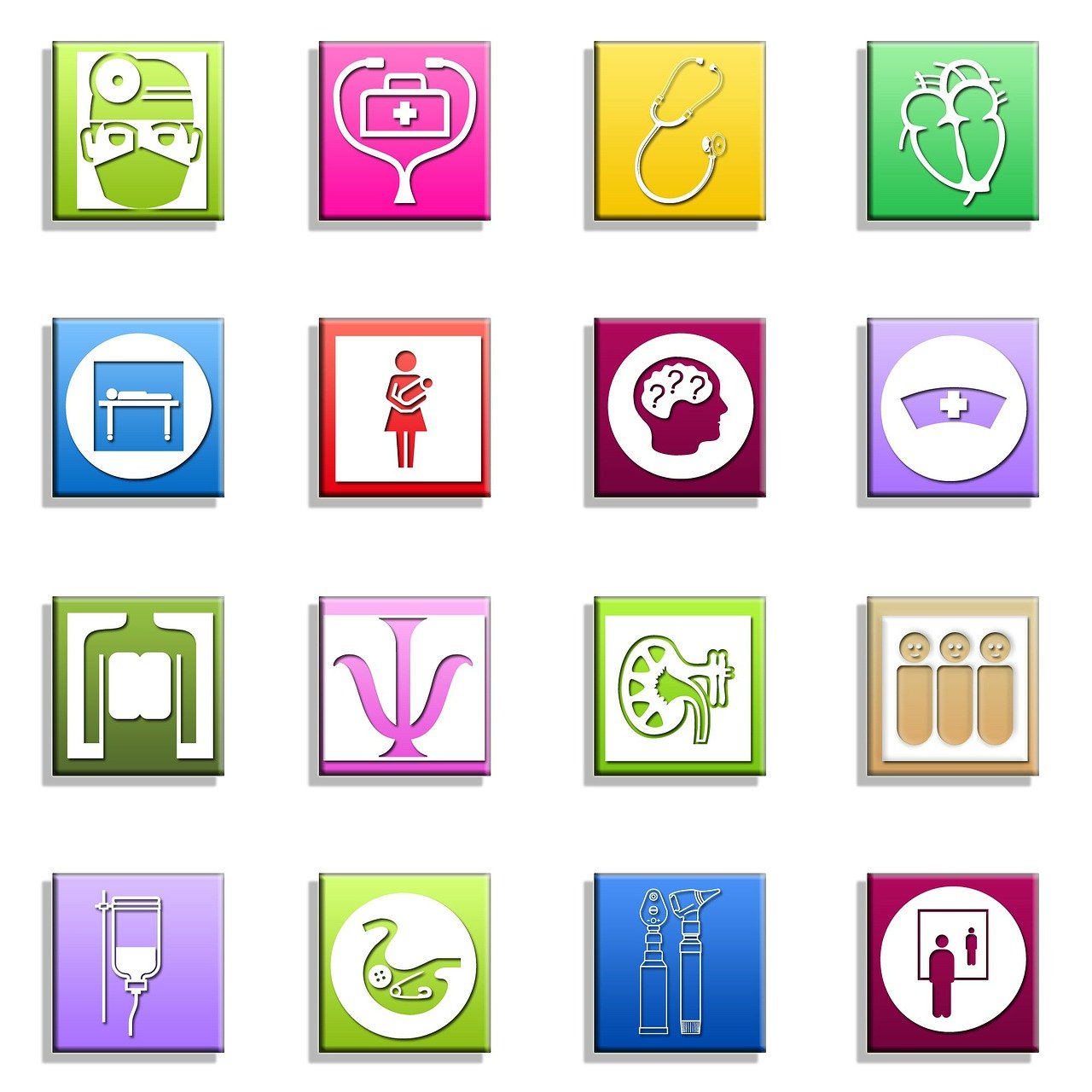 Source | Palabay license
Ανατροφοδότηση και Συζήτηση
Πιστεύετε ότι αυτό το μάθημα ήταν χρήσιμο;
Πιστεύετε ότι θα χρησιμοποιήσετε κάποια από τις εφαρμογές της ενότητας;
Από την εμπειρία σας, θεωρείτε ότι οι εφαρμογές αυτές συντελούν στην επίτευξη των στόχων;
Μπορείτε να σχολιάσετε κάποια θετική εμπειρία που είχατε με την εφαρμογή που χρησιμοποιήθηκε;
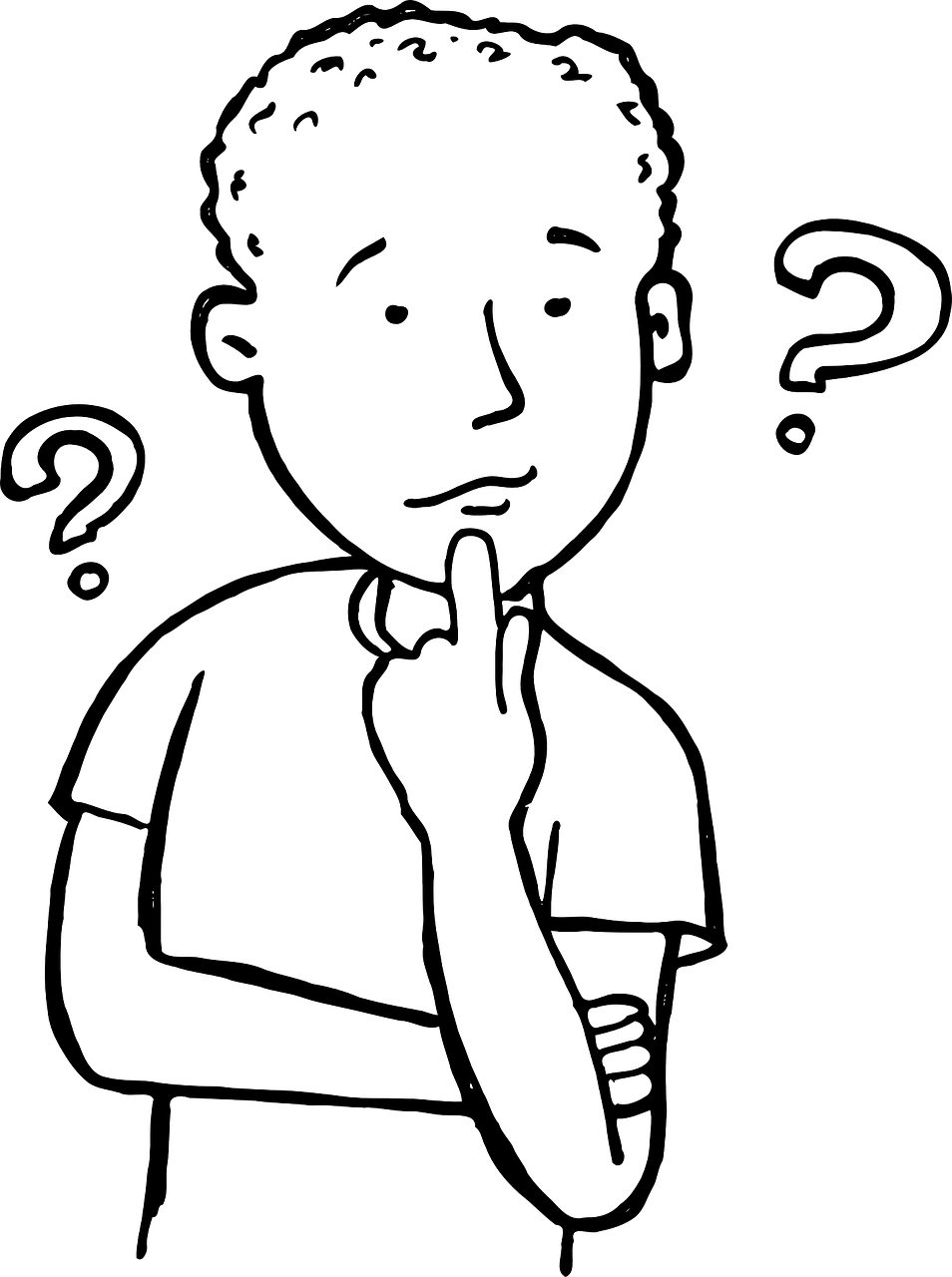 Source | Pixabay license
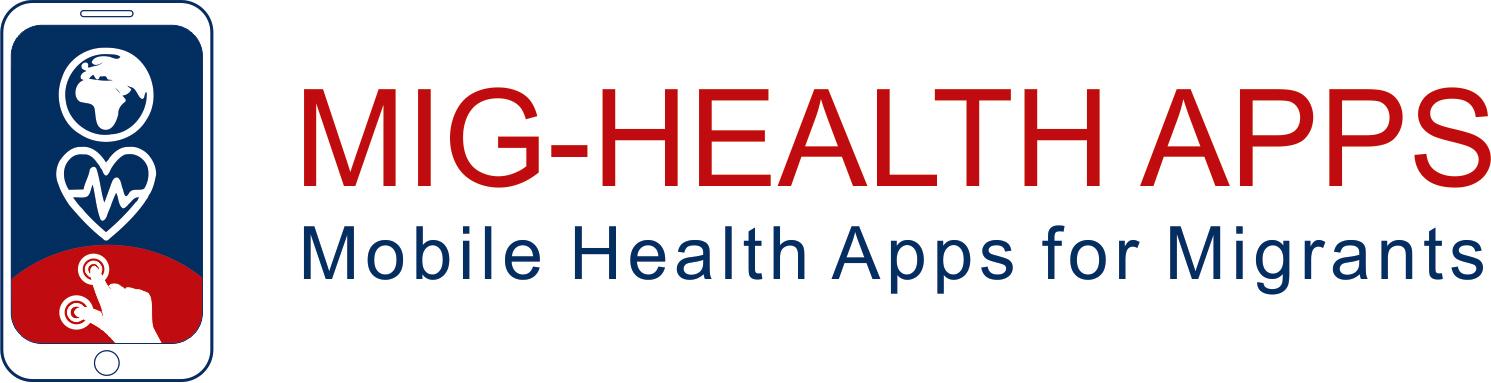 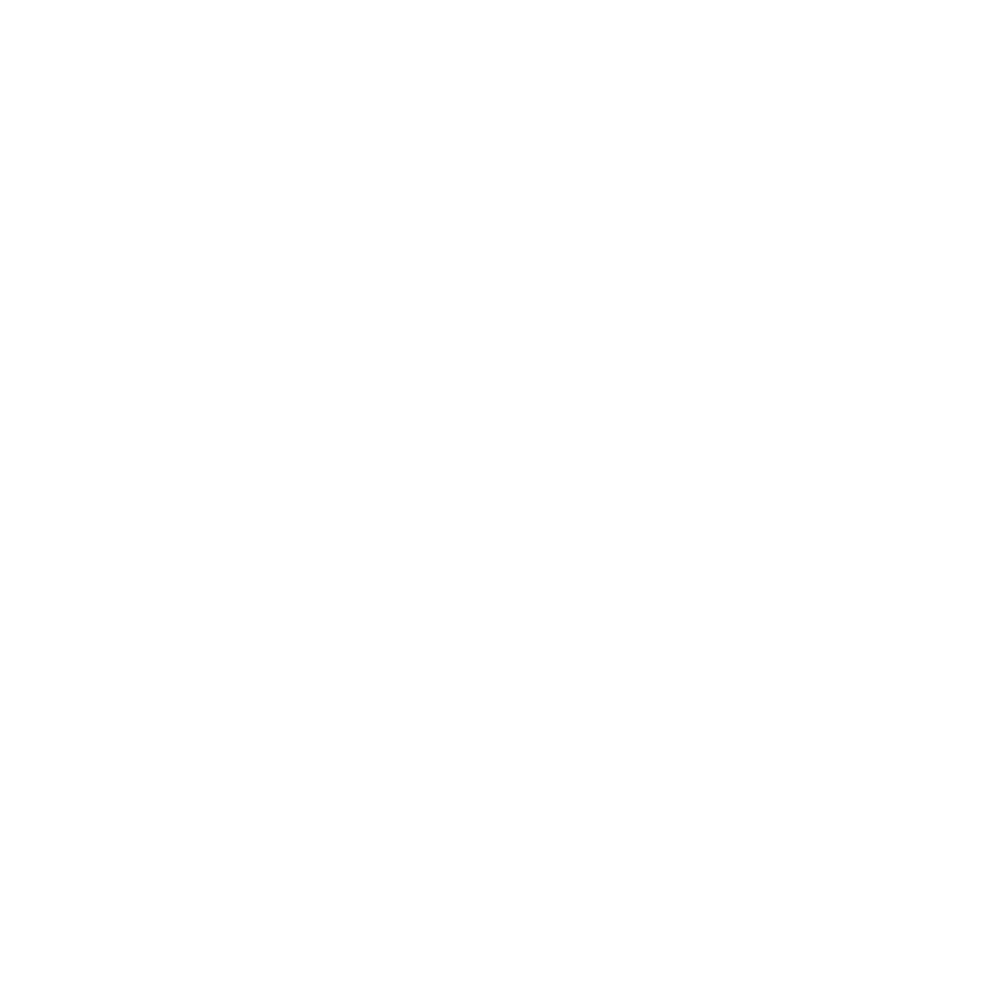 Συγχαρητήρια!Ολοκληρώσατε τη διδασκαλία αυτής της ενότητας!
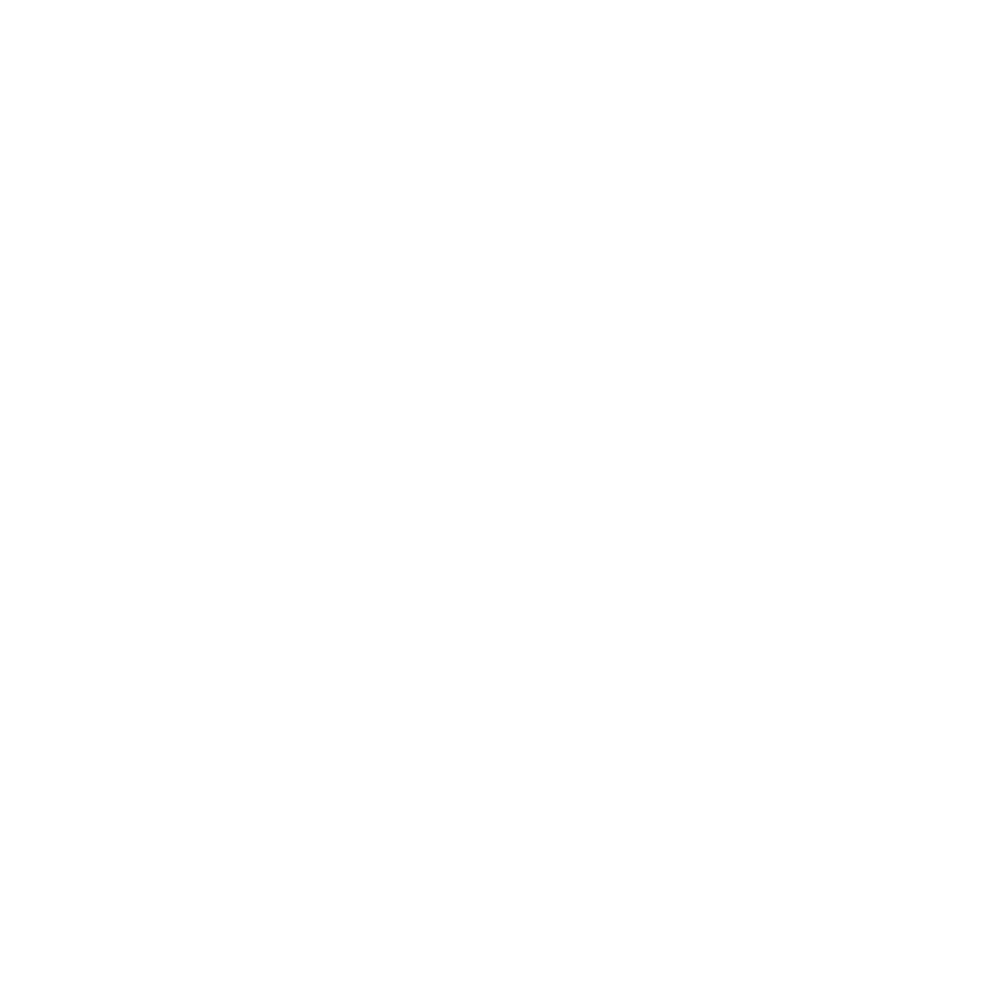 Με τη συγχρηματοδότηση της Ευρωπαϊκής Ένωσης. Οι απόψεις και οι γνώμες που διατυπώνονται εκφράζουν αποκλειστικά τις απόψεις των συντακτών και δεν αντιπροσωπεύουν κατ’ ανάγκη τις απόψεις της Ευρωπαϊκής Ένωσης ή του Ευρωπαϊκού Εκτελεστικού Οργανισμού Εκπαίδευσης και Πολιτισμού (EACEA). Η Ευρωπαϊκή Ένωση και ο EACEA δεν μπορούν να θεωρηθούν υπεύθυνοι για τις εκφραζόμενες απόψεις.
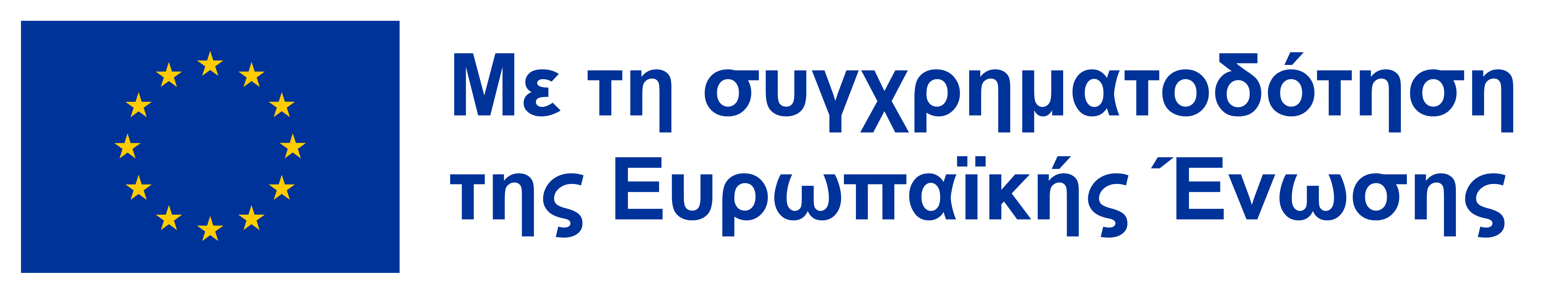